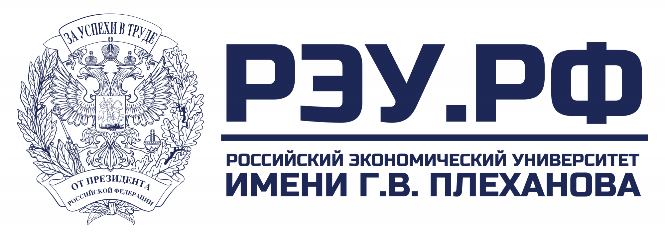 Министерство науки и высшего образования Российской Федерации 
Брянский филиал федерального государственного бюджетного образовательного учреждения высшего образования 
«Российский экономический университет имени Г.В. Плеханова»
Кафедра экономики, таможенного дела, информационных технологий 
и дисциплин естественнонаучного цикла
Направление 38.03.01 «Экономика», профиль «Бухгалтерский учет, анализ и аудит»
Выпускная квалификационная работа в форме стартапа
Тема:
Проектирование учетно-аналитической системы стартапа «Share!» по управлению сырьевыми потоками в сфере общественного питания
Выполнила студентка
Мелешенко Александра Александровна
Группа Э-403
Научный руководитель
Дмитриев Сергей Геннадьевич,
к.э.н., доцент кафедры
Брянск 2024
Цель, задачи и актуальность
Цель – проектирование учетно-аналитической системы стартапа «Share!» по управлению сырьевыми потоками в сфере общественного питания. 
Задачи выпускной квалификационной работы в форме стартапа:
1.	Теоретически обосновать основные экономические характеристики стартапа;
2.	Выявить аналитические аспекты стартапа по управлению сырьевыми потоками;
3.	Разработать учетно-аналитическую систему по управлению сырьевыми потоками в сфере общественного питания;
4.	Спрогнозировать основные показатели стартапа.
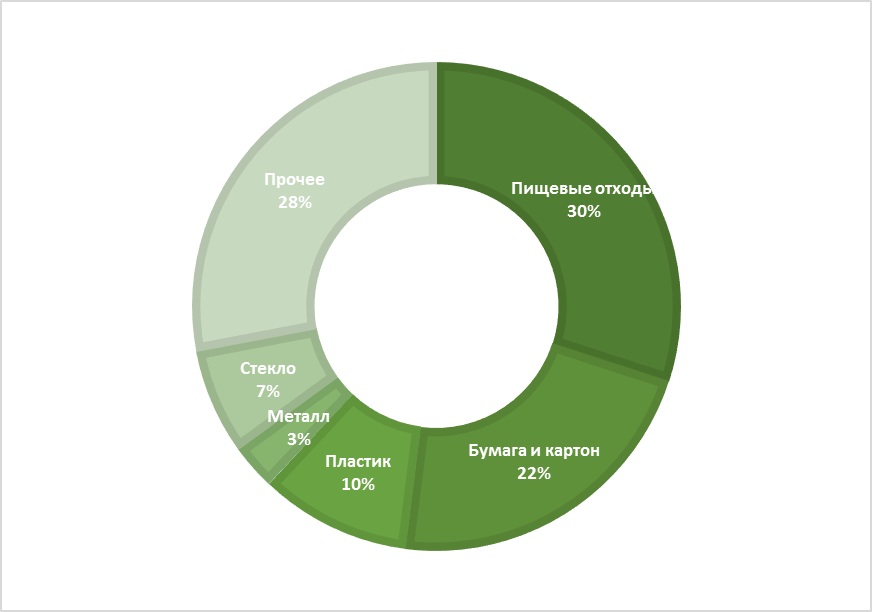 Рисунок 1 – Состав отходов за 2020 год по данным Российского экологического оператора (РЭО)
2
Идея и цели стартапа
Идея
создание платформы по обмену излишками продуктов питания между объектами малого и среднего бизнеса с системой отзывов, рейтингом продавцов и картой.
01
02
03
Снижение объемов продовольственных отходов
Повышение эффективности производства
Соответствие ESG повестке в рамках этичного потребления
3
Основные характеристики
01
Границы рынка
B2B
Услуга
Форма ведения бизнеса
Платформа по обмену излишками питания
02
Конкуренты
ООО
03
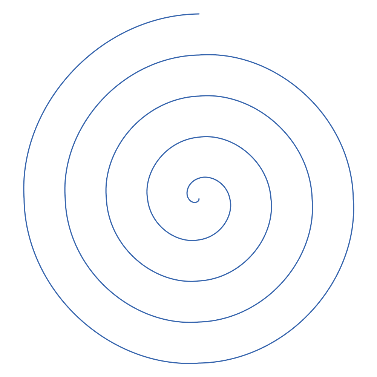 Eat.me
DoggyBag
Фудшеринг
4
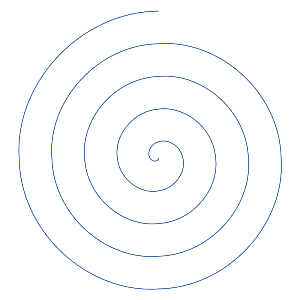 SWOT-анализ
Сильные стороны
S
Экологическая польза;
Сокращение затрат;
Получение прибыли.
Слабости
W
1. Незаинтересованность;
2. Организационные сложности; 
3. Безопасность.
Возможности
O
1. Создание большой
сети контактов;
2. Развитие.
Угрозы
T
1. Конкуренция;
2. Технические проблемы.
5
Выбор типа платформы
Таблица 1 – Типы цифровых платформ
6
Карта платформы
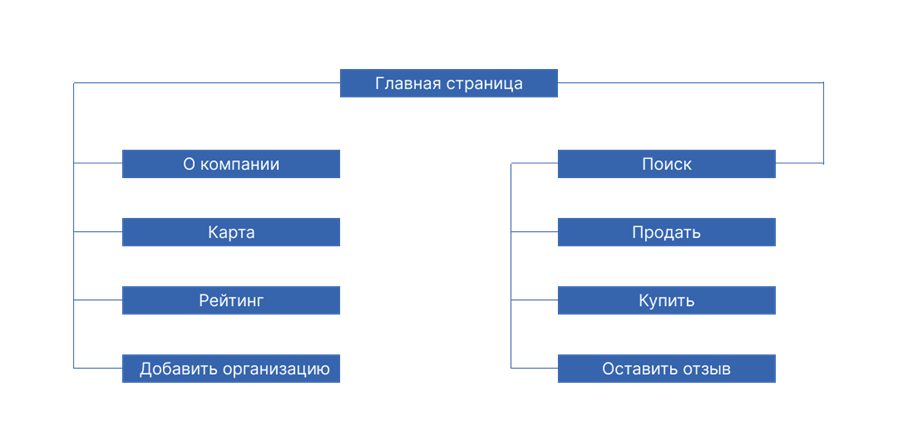 7
Рисунок 2 – Карта пути клиента
Визуализация проекта
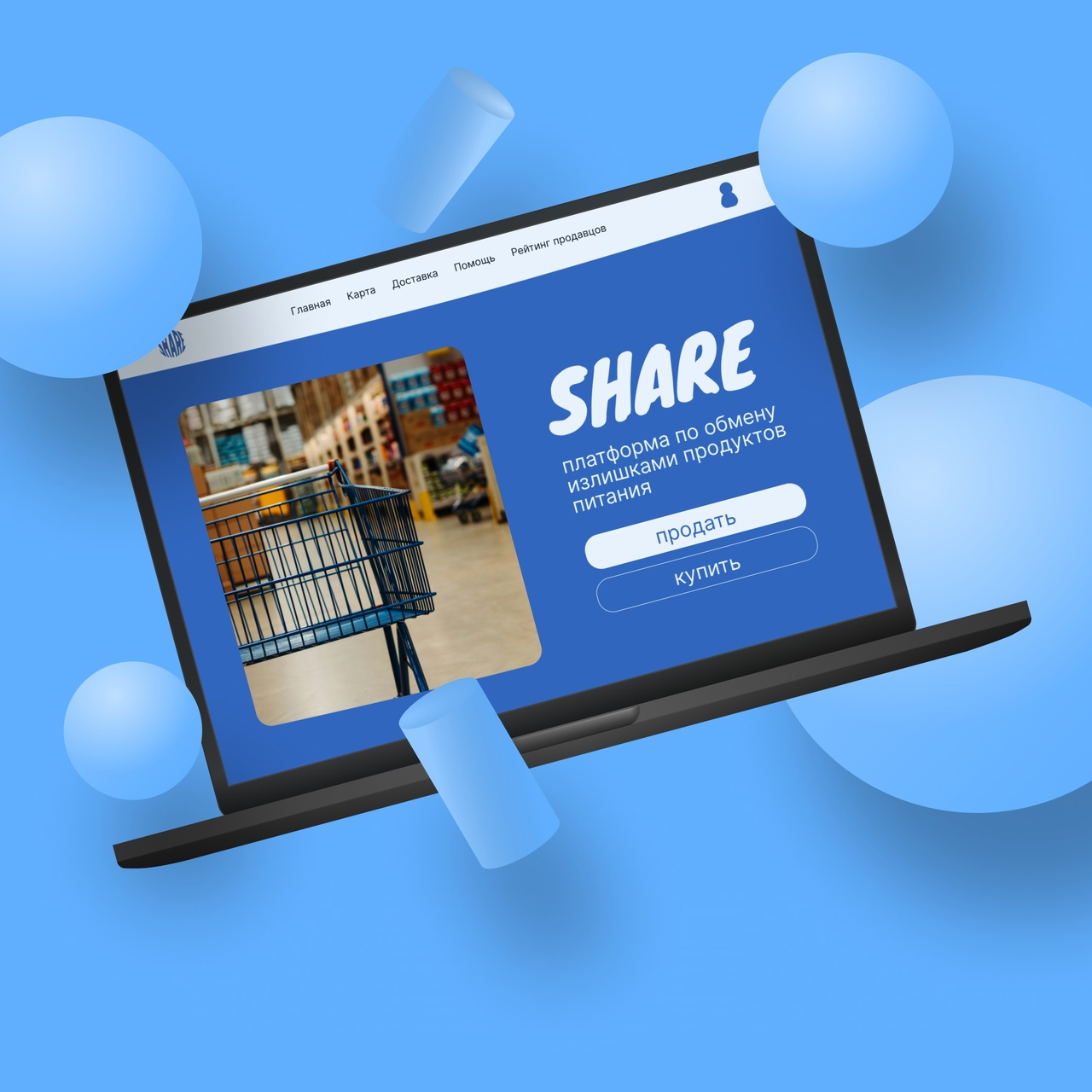 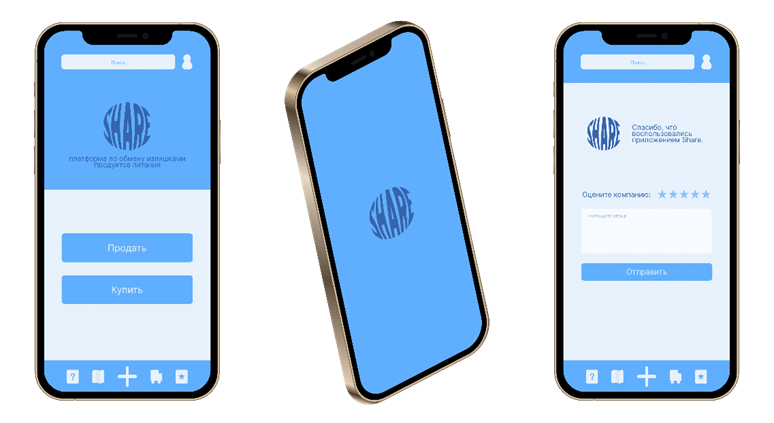 Рисунок 4 – Макет веб-версии платформы
Рисунок 3 – Макет мобильного приложения
8
Customer relationship management
Система управления взаимоотношения с клиентами
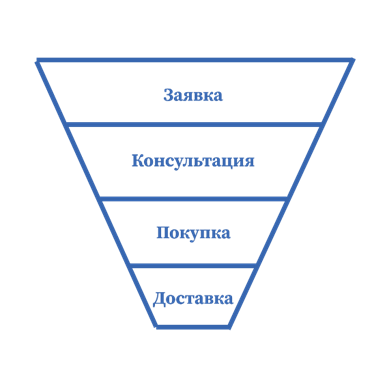 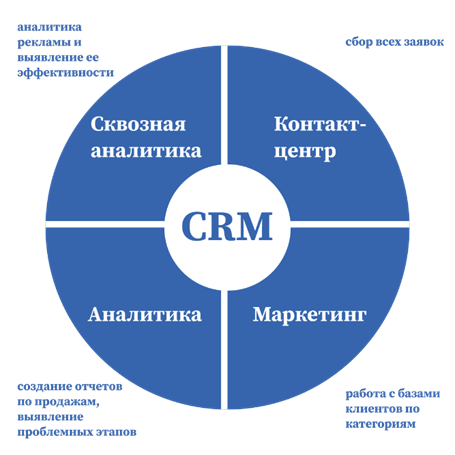 Рисунок 5 – Модель CRM
Рисунок 6 – Этапы взаимодействия с клиентом
9
Организационный план
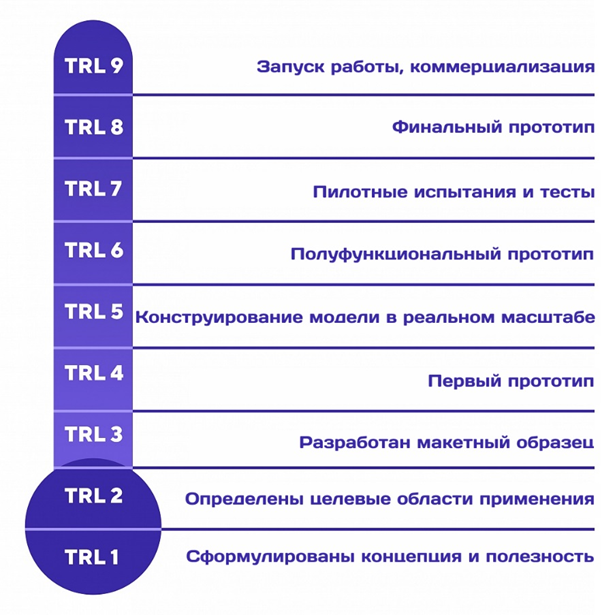 Рисунок 7 – TRL (методика определения уровня готовности технологии, technology readiness level)
10
Скрытые затраты на создание платформы
Исправление ошибок
Обновление платформы
Разработка новых функций
Обслуживание
Отправка E-mail и SMS
Чат-боты
Push-уведомления
Подписка на сервисы
Скрытые затраты
Хостинг
Серверы
Хранение данных
Инфраструктура
Маркетинговые компании
Сотрудничество с PR-компаниями
Маркетинг
11
Затраты стартапа
Таблица 2 – Затраты стартапа «Share!»
12
Затраты стартапа по категориям
Таблица 3 – Затраты стартапа «Share!» по категориям
13
Риски проекта
Технические
Риски контрагентов
Финансовые
Социальные
Недоверие;
Предрассудки.
1. Неокупаемость проекта.
Недобросовестность контрагентов;
Мошеннические схемы;
Проблемы логистики и транспортировки.
1. Внедрение недоработанных версий;
2. Некачественное программирование;
3. Безопасность пользователей;
4. Некачественный UI/UX дизайн;
5. Доступность на всех устройствах.
14
Источник финансирования
Фаундер выкладывает идею
Принцип работы краудфандинга
01
Бэкеры изучают предложение и вкладываются, если оно их заинтересовало
02
Крауд-платформа переводит средства фаундеру
03
15
Преимущества для инвесторов
Мотивация бэкеров
Льготная подписка
1
Участие в будущих прибылях
2
Высокий рейтинг
3
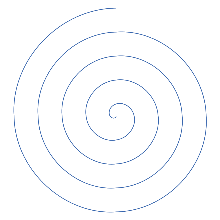 16
Экономика сервиса
Заработок на рекламе
В будущем планируется продажа рекламы
Процент со сделок
25% с каждой сделки
Платная подписка
Стоимость – 
2 200 руб./мес.
17
Расчет точки безубыточности
Постоянные затраты: 495 750 рублей
Цена за единицу продукции: 2 200 рублей
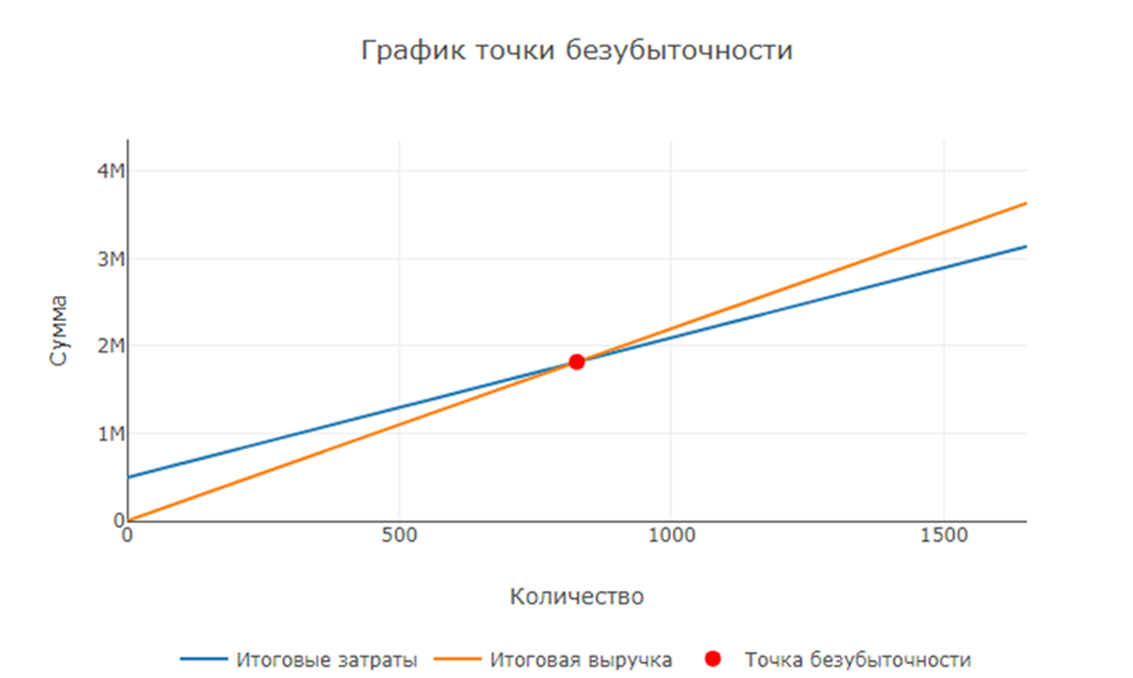 Переменные затраты на единицу продукции: 1 600 рублей
Точка безубыточности (в количестве товара): 826.25 подписок.
Точка безубыточности (в денежном выражении): 1817750 рублей.
18
Расчет NPV и IRR
Таблица 4 – Расчет показателя NPV для стартапа «Share!» в руб.
Таблица 5 – Расчет показателя IRR для стартапа «Share!» в руб.
19
Спасибо за внимание
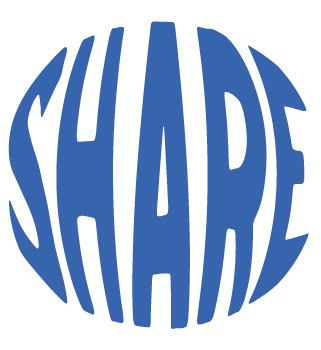 20